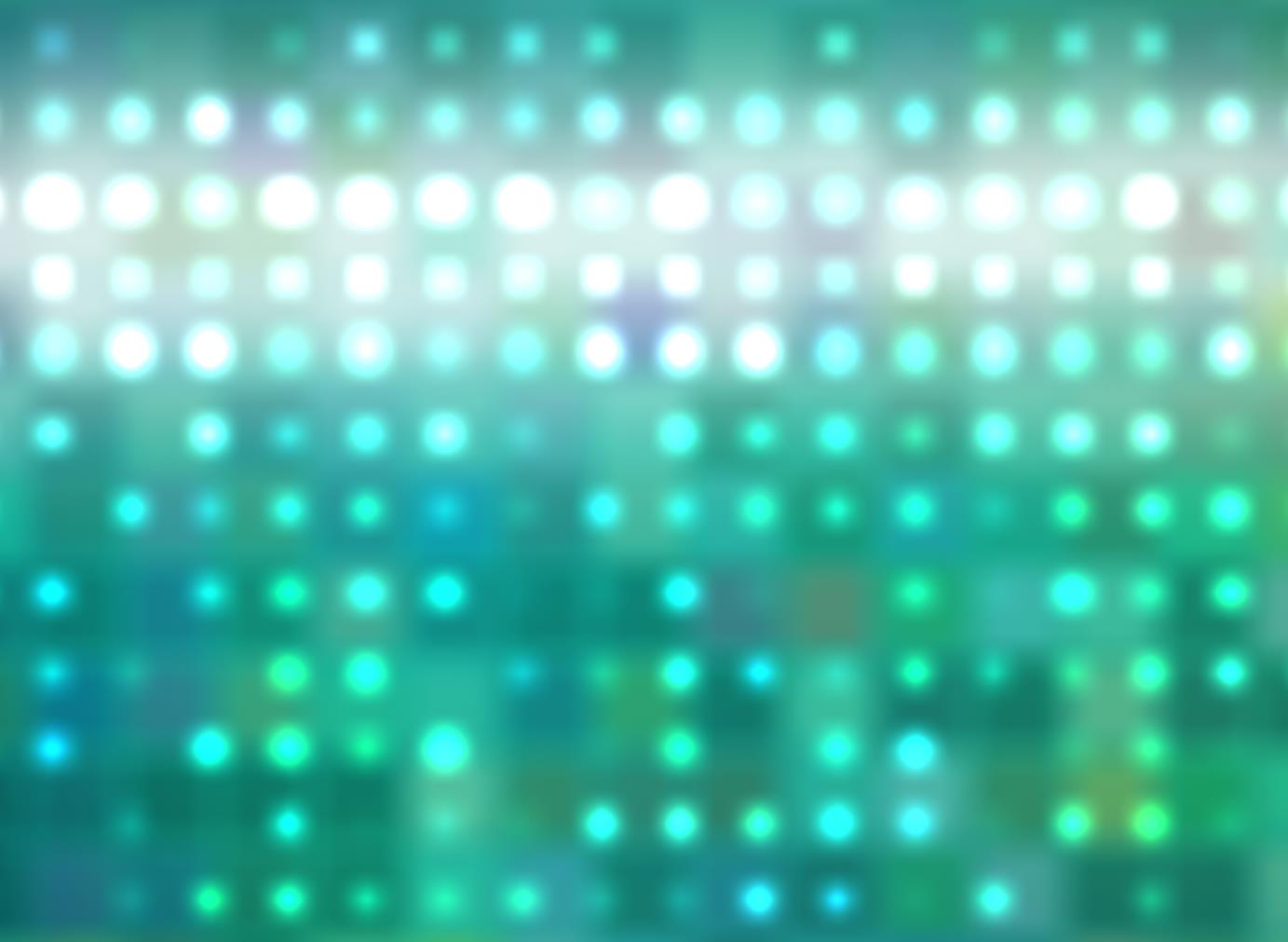 KAEDE　MINI（仮称）の提案
2015年 12月
第2ソリューション事業本部
産業第一事業部　産業ドライブソリューション部
ルネサス エレクトロニクス株式会社
KAEDE mini（仮称）の提案vs　GR-KAEDE/GR-KURUMI
KAEDE　mini（仮称）コンセプト
　GR-KURUMI相当の基板/仕様にRX64Mを搭載し、作品つくりの幅を広げる
仕様案
ページ 2
KAEDE mini（仮称）の提案
スカウター（ウエラブル）
おうちセンシング（小型センサーHUB)
Toyカメラ
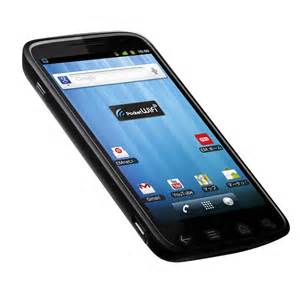 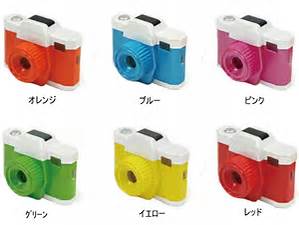 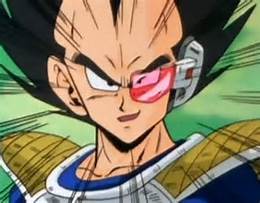 CURRY
KAEDE-mini
CURRY
SAKURA
KAEDE
温度
湿度
加速度
温度
湿度
加速度
CMOS
測距
ページ 3
www.renesas.com